January 31, 2019
1
Welcome
Welcome
Forum Website: http://www.ahfsa.org/NBCP
Forum email: backgroundchecksforum@googlegroups.com
Please email for assistance from other states, updates, or topic suggestions for our webinars or next conference
2
AHFSA Conference update
AHFSA Conference
New Forum organization
Forum Chair: Taylor Haddock
Conference planning: Melanie Madore
Quarterly Forum article for the NBCP bulletin: Meghan Shears 
Webinar Program development: Brenda Dreher and Jane Lengel
Web site content management: Pat Trella
NNAR Coordination: James Joslin
MedFile Access Development: Jane Lengel, Meghan Shears, and Ernie Bauman
3
Next Up:
2019 Conference Topics 
Melanie Madore and
Meghan Shears
4
2019 Conference Topics
New States – welcome, what they’re doing
FBI – vision, future, what they’ll be offering to new states
Implementation of Federal Rap Back
Compact Council and/or FBI –audit committee: requirements, deficiencies 
NNAR Update 
Demo of other states’ systems
Repeat of NBCP/Survey staff working together
Waiver processes – disqualifiers, time limits, tiering
Working w/elected officials and engaging stakeholders
Media relations – positive and negative experiences, advice
Round Table Q&A – CNA
Administration on Children & Families –Child Care screenings, states who can share how they’re incorporating both
5
2019 Conference Planning Sessions
Vendor Table
Forum Outreach
Presentation to general audience members
6
Next Up:
CMS Update
Don Howard
7
CMS Updates
Draft: OIG Interim Report: Assessment Of State Programs Concluded Between 2013 And 2016
Draft sent to CMS for review
Includes status of State programs at time of graduation: 
Alaska
Connecticut
Delaware
District of Columbia
Florida
Illinois
Maryland
Missouri
New Mexico
Rhode Island
Exit Conference Planned to Review Comments
Release Date 2019
8
Next Up:
CNA NBCP Technical Assistance Updates
CaraLee Starnes
9
CNA NBCP Technical Assistance Updates
BGCheckInfo URL change
Notice sent out January 11
New link:  http://www.bgcheckinfo.org/

Quarterly Reports Due Today!
Graduated States – please continue to submit data- the OIG will use all data submitted in interim and final evaluations of your programs.

MEDFile project
Further automates the LEIE search by using the SSN
Available to all NBCP States
Interested?  Contact CaraLee:  starnesc@cna.org
10
CNA NBCP Technical Assistance Updates
Continuing Direct TA Support of ID, KS, MS, OH, PR and WI as requested.
HI graduated 12/16/2018
OH graduates 4/21/2019
11
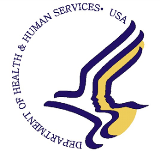 National Background Check Program  Implementation in 29 States 1/31/19
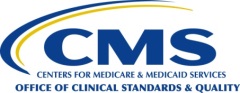 [Speaker Notes: Milestones:

Since our last webinar, KY, ME, NC, NV, UT, and WVA have graduated from the NBCP program.

There are now 19 graduated States with 7 active grantee States remaining in the NBCP.

On behalf of CMS, we are asking graduating States to consider voluntary submission of the quarterly reports to CNA after your grant period ends.

An important component of the National Background Check Program (NBCP) is data which allows CMS to evaluate the efficiency, effectiveness, and economic impact of the NBCP.

All States in the program have dedicated an enormous amount of time and resources to develop their background check programs and to submit data through the quarterly reports over the past six years.

Having continued access to that data, especially as your programs mature and show more results, is critical for telling the story of all your hard work. In fact, the HHS OIG has confirmed that they will be using voluntarily submitted data submitted by graduated State in any related interim and final evaluations of the NBCP.

For States that voluntarily submit, you will receive:

a quarterly data analysis from CNA’s quarterly Cross-State Comparison Report that includes Data tables showing the status of State program data files (for all States) and program outcomes across States.

an analysis of your State’s own data (in the form of the program outcome tables) for State’s whose data is not included in the comparison tables.]
Next Up:
NNAR Update
Allison Wallace 
and 
James Joslin
13
CNA NBCP Technical Assistance Updates
NBCP NAR
States live with NNAR:
Alabama (AL), District of Columbia (DC), Florida (FL), Georgia (GA), Louisiana (LA), Maine (ME), New Mexico (NM), Nevada (NV), Ohio (OH), Oregon (OR), Utah (UT), West Virginia (WV).
Continued follow up with States that have developed NNAR interfaces but have not yet implemented 
California (CA), Minnesota (MN), and Oklahoma (OK) 
Non grantee potential new States 
Colorado (CO) and North Dakota (ND)
Ongoing efforts 
Connecticut (CT), Hawaii(HI), Kansas (KS) and Puerto Rico (PR) 
Improving the performance of the NNAR platform
monitoring, reporting, and tuning of the query and response time.
Newly added name-based searching of certain States has increased the number of matches returned. 
CNA will work with the NNAR participating States to determine the numbers of false positives versus the numbers of actual matches to individual applicants improve the best approach to the NNAR search capability.
14
WA
ID
ME
MT
MN
ND
OR
WI
NY
SD
MI
WY
CA
NV
PA
IA
NE
UT
OH
IL
IN
WV
CO
VA
MO
KS
KY
NC
AZ
NM
TN
OK
AR
TX
SC
GA
AL
MS
LA
FL
NBCP Nurse Aide Registry as of 1/31/19
VT
NH
MA
RI
CT
NJ
DE
MD
DC
Puerto Rico
HI
AK
15
[Speaker Notes: *OK and OR are implemented; other NNAR States can receive data from these States, but OK and OR are not yet calling the NNAR.
KS- starting work on development
AK- Beth will ask if they are still interested. 

Publically available data States:  Potentially 5 States (LA, WA, CO, ME, VT)]
NBCP Nurse Aide Registry – Impact
*The match count is the number of times that the NNAR returned a match. The match count includes both in-State NARs as well as all other participating NBCP NAR State match results. In the future, enhanced reporting functionality will include the ability to record where the matches came from (in-State or out-of-State). 
**The call count is the number of times during the listed period that a State called out to the   NNAR.
***FL changed its matching algorithm March 1, 2018. Match data prior to March 1, 2018 is not comparable.
16
CNA NBCP Technical Assistance Updates
NNAR Transition Tasks
Market research
Prototype development
Status presentation and next steps
AHFSA Board Meeting February 12
17
Next Up:
Applicant Driven Background Check System- An Overview of Idaho’s Solution
- Fernando Castro, Idaho Department of Health & Welfare
18
National Forum for Background Checks
Applicant Driven Background Check System- An Overview of Idaho’s Solution

Idaho does not use IA’s BCS
Idaho’s background check application was first deployed in 2007 as part of the first LTC provider BC pilot grant
State has maintained it using its own resources (applicant fees) since 2010
We do our own fingerprinting
19
National Forum for Background Checks
Applicant Driven, why?

Idaho statute states that the applicant is responsible to pay for the background check
The thought is that if the applicant pays for it, it “belongs” to him/her
Should the applicant not pay, they loose their clearance
There is no state budget appropriation to pay for the background check that is an “asset” to the applicant
20
National Forum for Background Checks
Statute highlights – Idaho Code 56-1004A

Gives authority to Idaho H & W to implement the program through promulgation of administrative rules
Does make it fingerprint based
Does list the items/registries that are checked (policy)
Does not identify who must have a background check
Does not list the disqualifying offenses/criteria
Provides liability protection to the employer if they hired using the BC results
Employer has the burden of determining suitability for employment
21
National Forum for Background Checks
Ownership of the background check

Applicant is solely responsible for its answers (self-disclosures)
This makes sense because we allow for our BC to be used for up to three years after it is completed for other H & W purposes
Applicant is free to seek employment opportunities at will while cleared
22
National Forum for Background Checks
Technical advantages / Pros
The applicant has their own user credentials to the system – no need to wait for an employer to do anything
The applicant fingerprints are captured and processed through our own infrastructure – good visibility of transactions
Portable for H & W purposes only
Applicant determines who sees their BC results
Employers cannot “fish” for employees without:
Applicant knowledge
Incurring in costs to access the applicant permanently
23
National Forum for Background Checks
Technical challenges / Cons
You promulgate administrative rule/statute
We are responsible to maintain our own web-based application and fingerprinting equipment – budget management
No RAP BACK in Idaho
CHRI management and access requires investments in application security, personnel training and secure storage of the CHRI
No true tracking of employment history of the applicant
24
National Forum for Background Checks
Questions?
25
National Forum for Background Checks
Thank you
26
Questions from States?
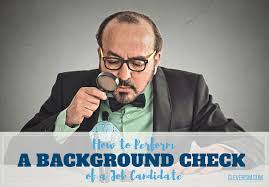 27